NuComp News
Lee Lueking
January 19, 2011
Outline
Disk report
GPCF Batch update
Prep for DOE Scientific Computing Review
Maintenance day tomorrow
11/17/2010
2
Central Disk (BlueArc)
Psatisfied
Pin hand
11/17/2010
3
GPCF Status
11/17/2010
4
Batch Jobs on GPCF Cluster (month)
http://gpsn01.fnal.gov/condor_monitor/index_month_local.html
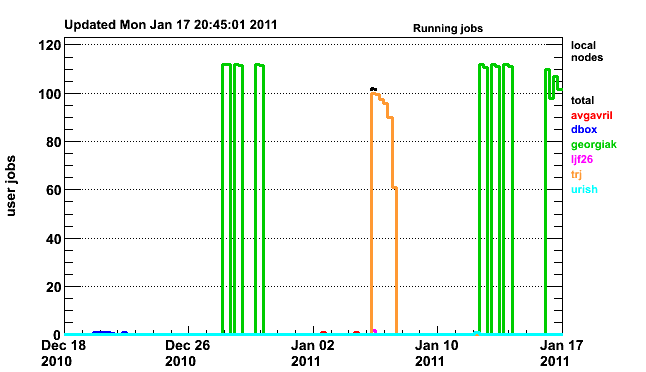 11/17/2010
5
Batch Jobs on GRID (month)
http://gpsn01.fnal.gov/condor_monitor/index_month_grid.html
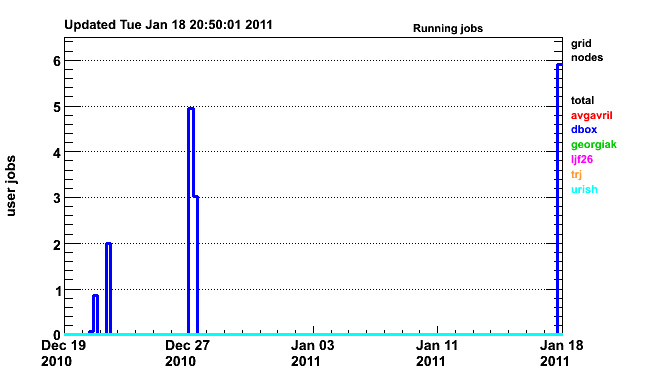 11/17/2010
6
New Fermi GRID resources
New FY10 worker nodes have been well "burned in“
increasing the job slot allocations on the GP Grid cluster.
One possibility would be to "blindly" raise the job slot allocations as follows:     Old     New     ---    ----     600 -> 1,000     300 ->   500      25 ->    50
11/17/2010
7
Review of IF resource need projectionsCENTRAL DISK
11/17/2010
8
Review of IF resource need projectionsGRID SLOTS
11/17/2010
9
Maintenance Day Tomorrow (1/2)
IF/GPCF/GPVM/MB 
The usual kernel updates and reboots.
Remount any altered BlueArc areas, if they were not available before a node was rebooted. 
FermiGrid schedule: 1) adjust automount maps to reflect the changes in MINOS partitions on the bluearc. (work) 2) Kernel updates on all GP Grid head nodes and submission nodes (work) 3) removal of nfs-mounted auto.fnal mount in GP Grid yp server (work) and replacement with upsupdbootstrap rpm on all workers (FEF) 4) upgrade/reinstall  of all remaining SLF4 GP Grid worker nodes to SLF5 (FEF).
11/17/2010
10
Maintenance Day Tomorrow (2/2)
Central Storage (BlueArc) work 
Perform Final Data Replication / Cutover. Tentatively scheduling for 1/20/2011 during normal Minos downtime. During the downtime, The following areas WILL NOT BE ACCESSIBLE:             minos-nas-0:/minos/data             minos-nas-0:/minos/scratch             blue2:/minos/data 
After final replication has finished, give Art Kreymer access to the new blue3:/minos/data area so he can move directories/symlinks around as needed. After Art Kreymer gives us confirmation that he is done, make the following new areas available to the minos collaboration:              blue3:/minos/app              blue3:/minos/data 
FEF/local-sysadmins must re-mount these new areas    *** These OLD AREAS WILL NO LONGER BE ACCESSIBLE ***             minos-nas-0:/minos/data              minos-nas-0:/minos/scratch              blue2:/minos/dat
POST CHANGE: RECOVERY OF OLD AREAS           Delete the old minos areas 2 weeks after cutover (02/03/2011)          Implement snapshots (3 days queue) on Minos filesystems.
11/17/2010
11
Next NuComp
February 10 or 17, 2011 (if we have topics to discuss)
11/17/2010
12
finish